Probleme aus der Praxis
studien-, rechts- und sozialberatung des Asta
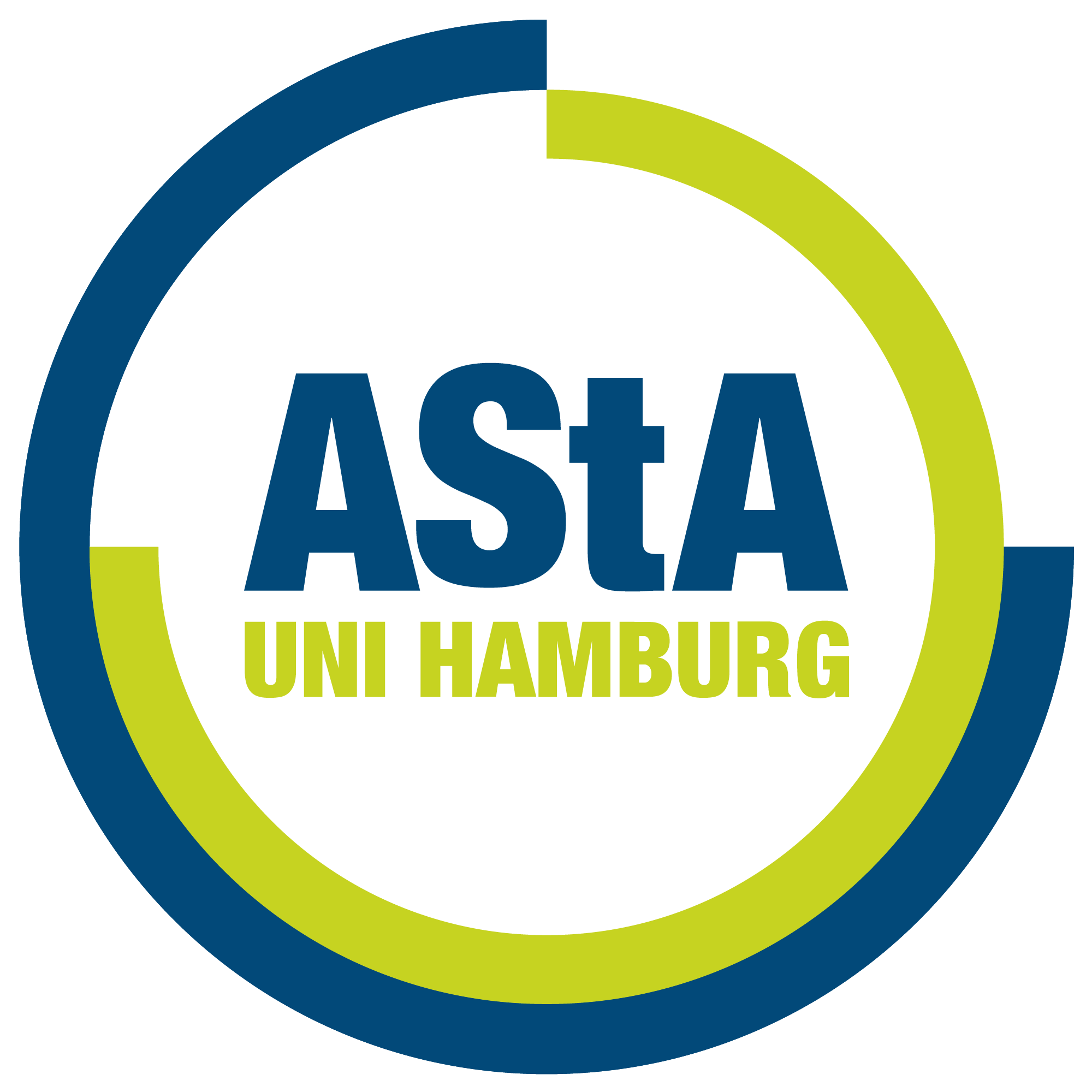 Familienversicherung
? Mein Arbeitgeber zahlt verspätet und ich bin einmalig 	über der Einkommensgrenze

?	Ich bekomme Überstunden ausgezahlt und bin 	dadurch einmalig über der Einkommensgrenze
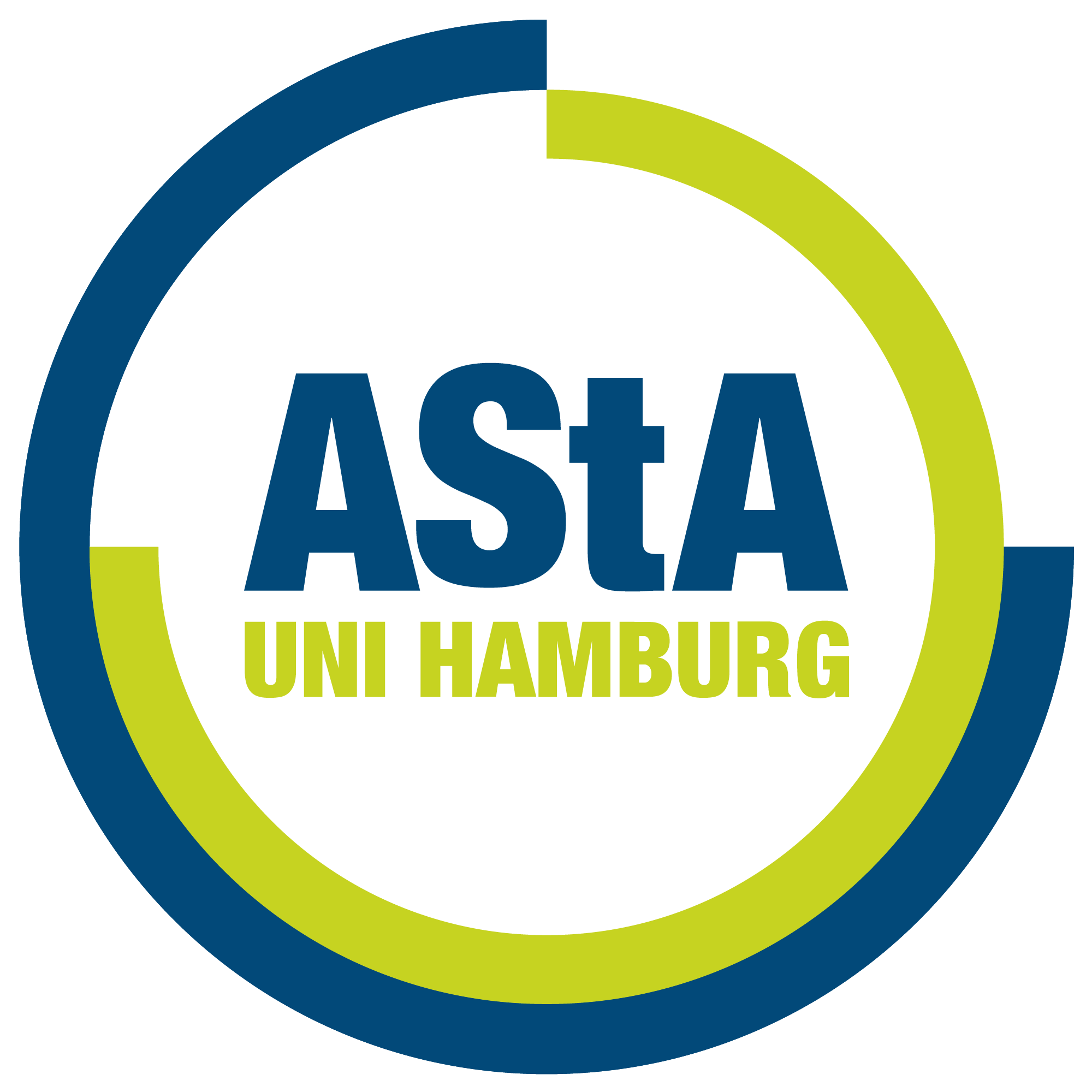 Studien-, Rechts- und Sozialberatung des AStA
Familienversicherung
? Ich möchte noch einen weiteren Job annehmen

?	Ich bin ehrenamtlich oder als Übungsleiter*in aktiv
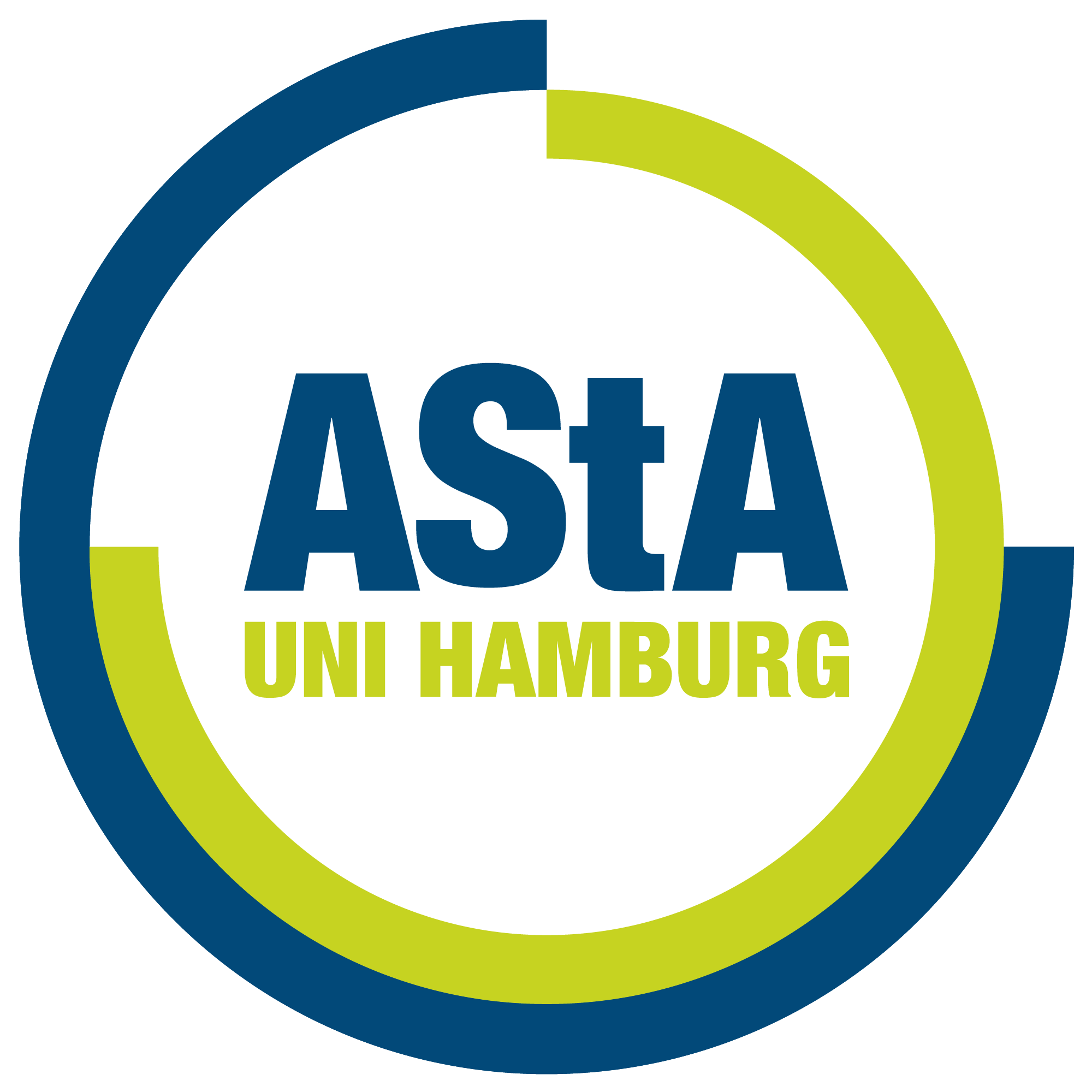 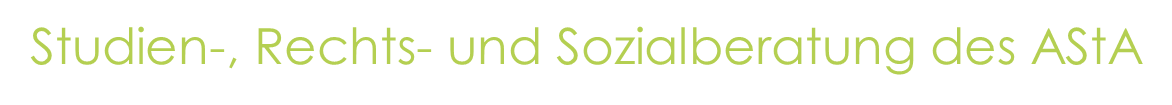 Werkstudierendenprivileg
? Ich möchte auf das Werkstudierenden Privileg 	verzichten

?	Ich möchte Teilzeit studieren UND ein Werkstudierenden 	Privileg in Anspruch nehmen
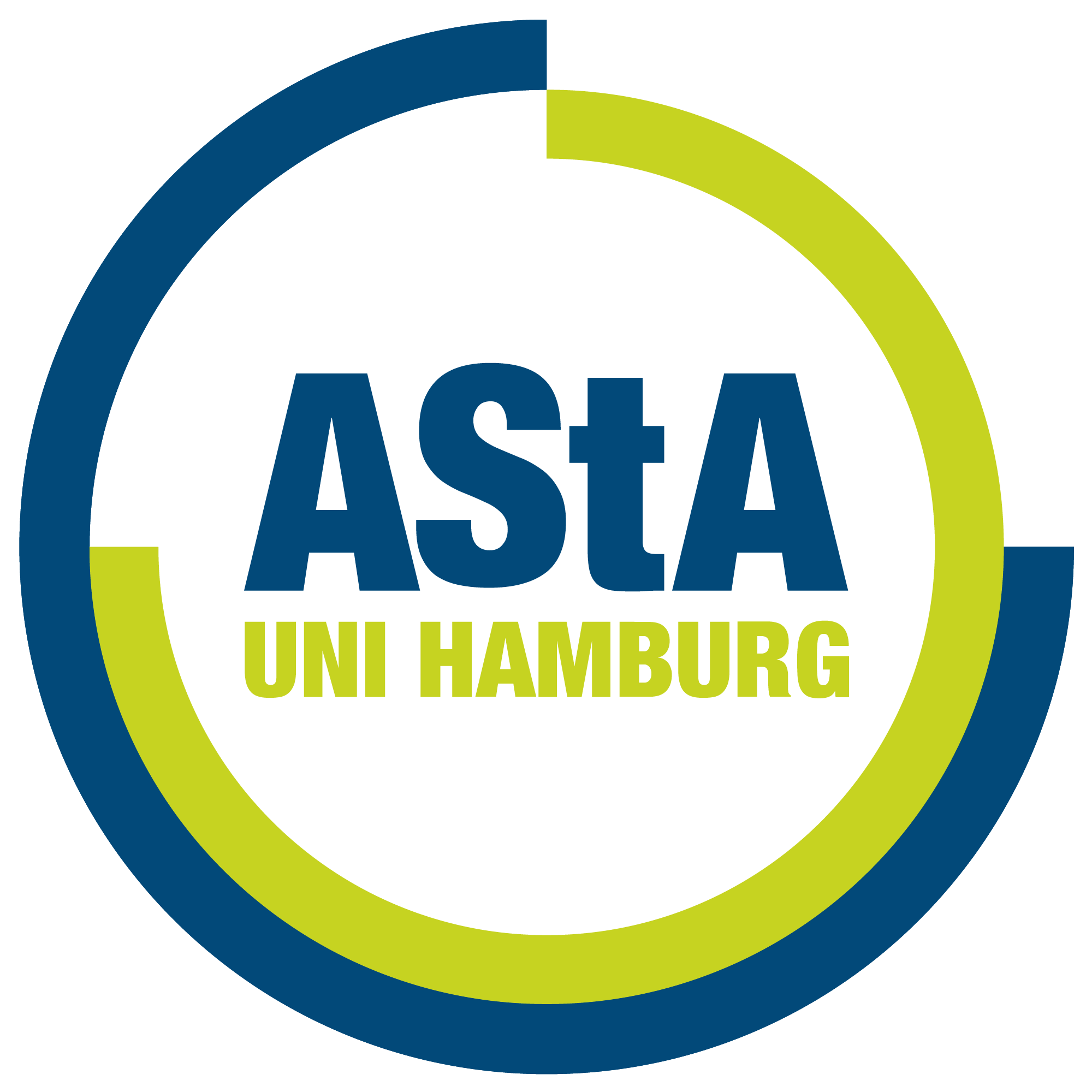 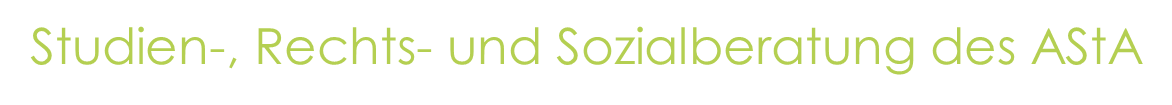 Werkstudierendenprivileg
?	Werkstudent*in im Urlaubssemester- geht das?
? Ich arbeite einmalig oder zeitweise mehr als 20h pro 	Woche
?	Ich arbeite dauerhaft mehr als 20h pro Woche
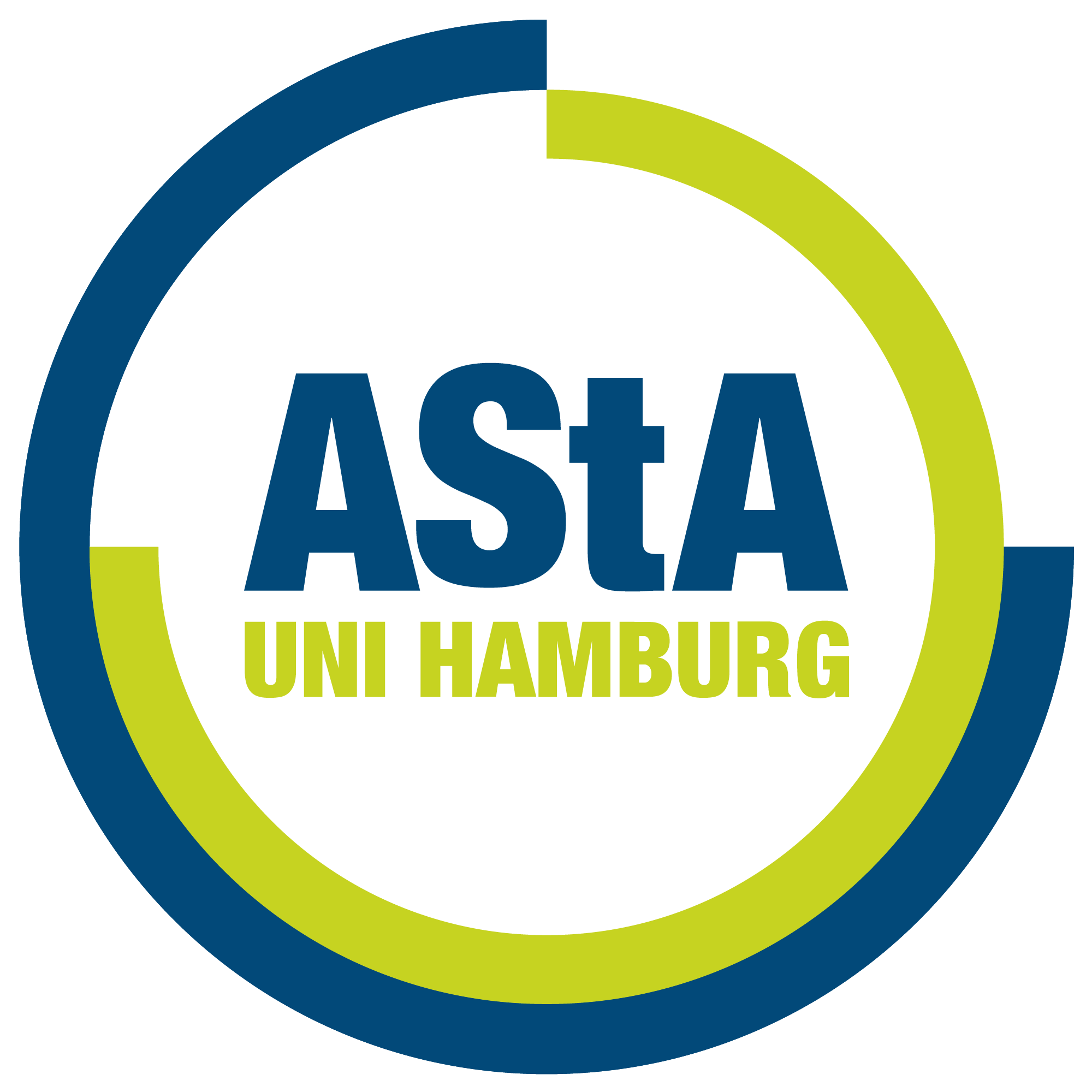 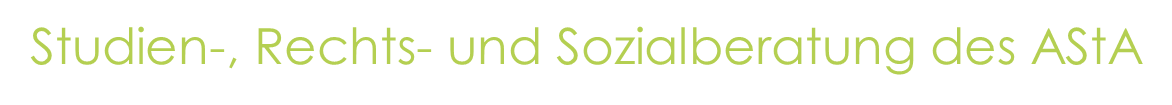 Zusammenfassung:Was müsst ihr beachten
Familienversicherung:bis 25 Jahremonatliches Gesamteinkommen von 538€ 		Darf max. 3x im Jahr überschritten werdenBeachtet die Ehrenamts- und Übungsleiterpauschale
Werkstudierendenprivileg:gilt für ordentliche Studierendegrds. max. 20 Arbeitsstunden pro WocheEinkommensunabhängig
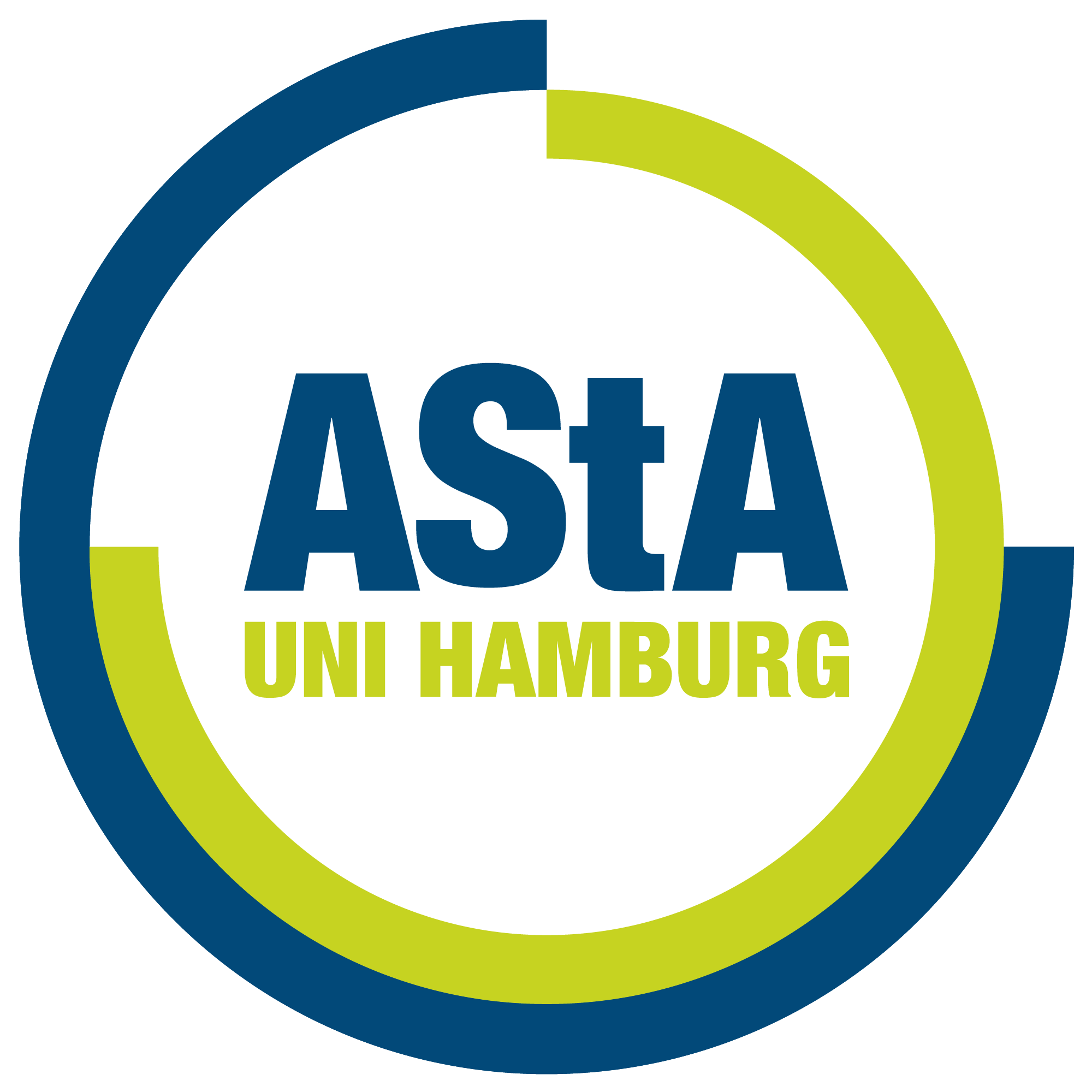 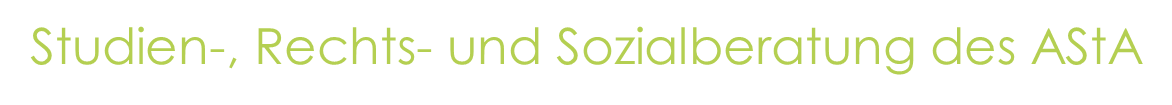 Komm in die Beratung
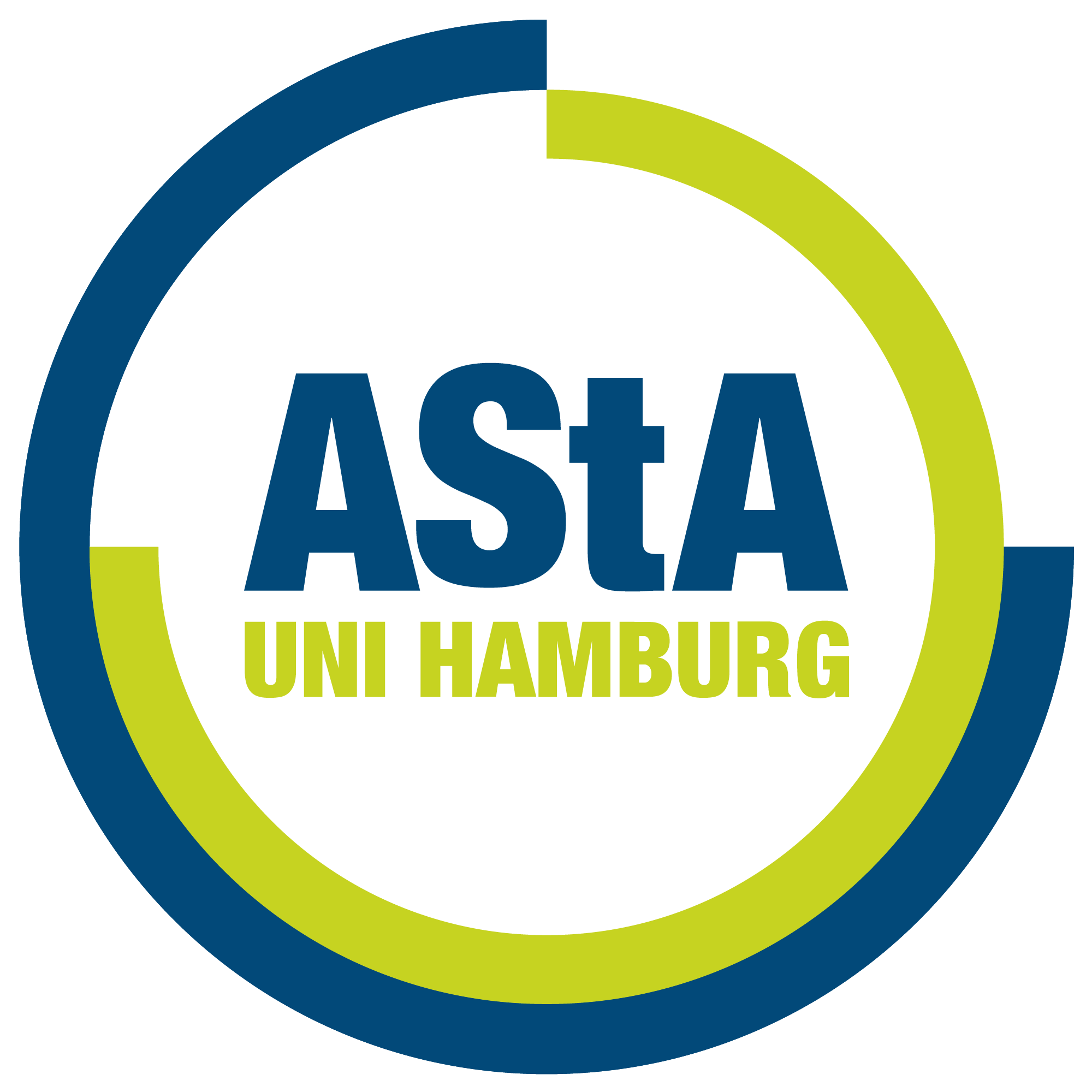 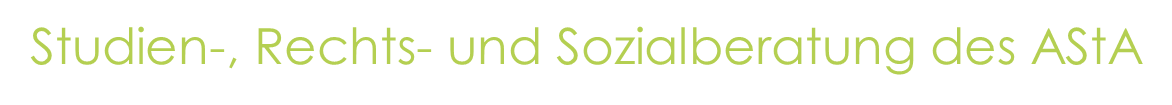